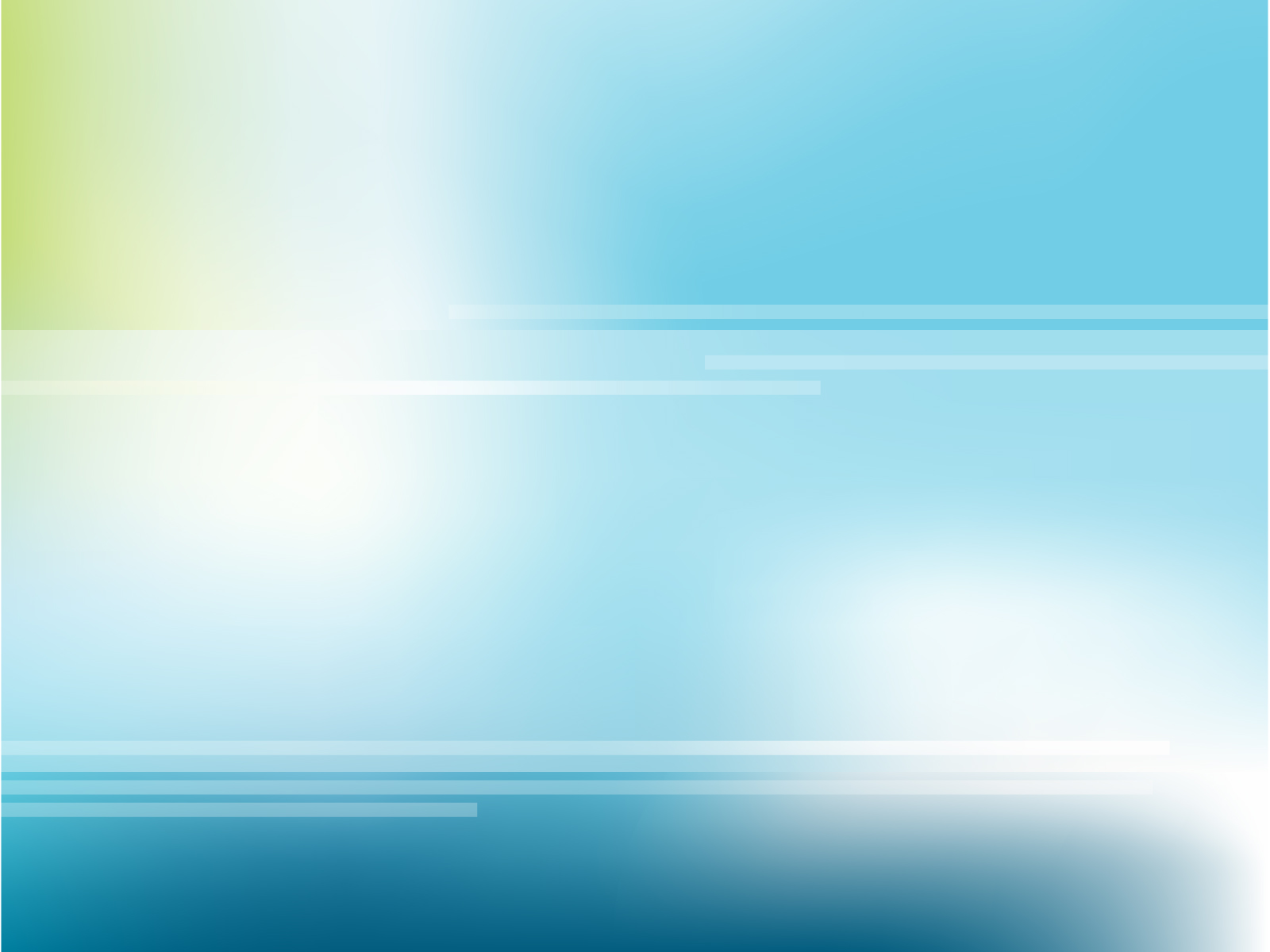 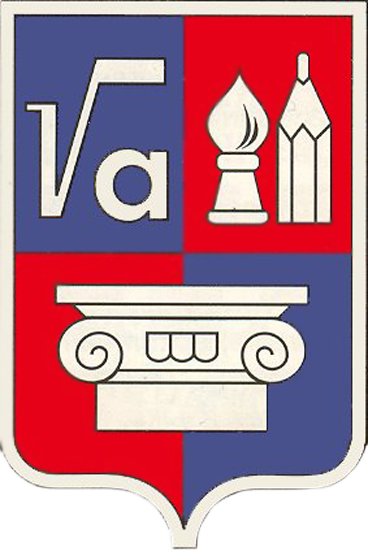 Муниципальное 
общеобразовательное учреждение 
Гимназия № 4
Ворошиловского района 
Волгограда
ВОЛОНТЁРСККИЙ ОТРЯД
 «БУМЕРАНГ»
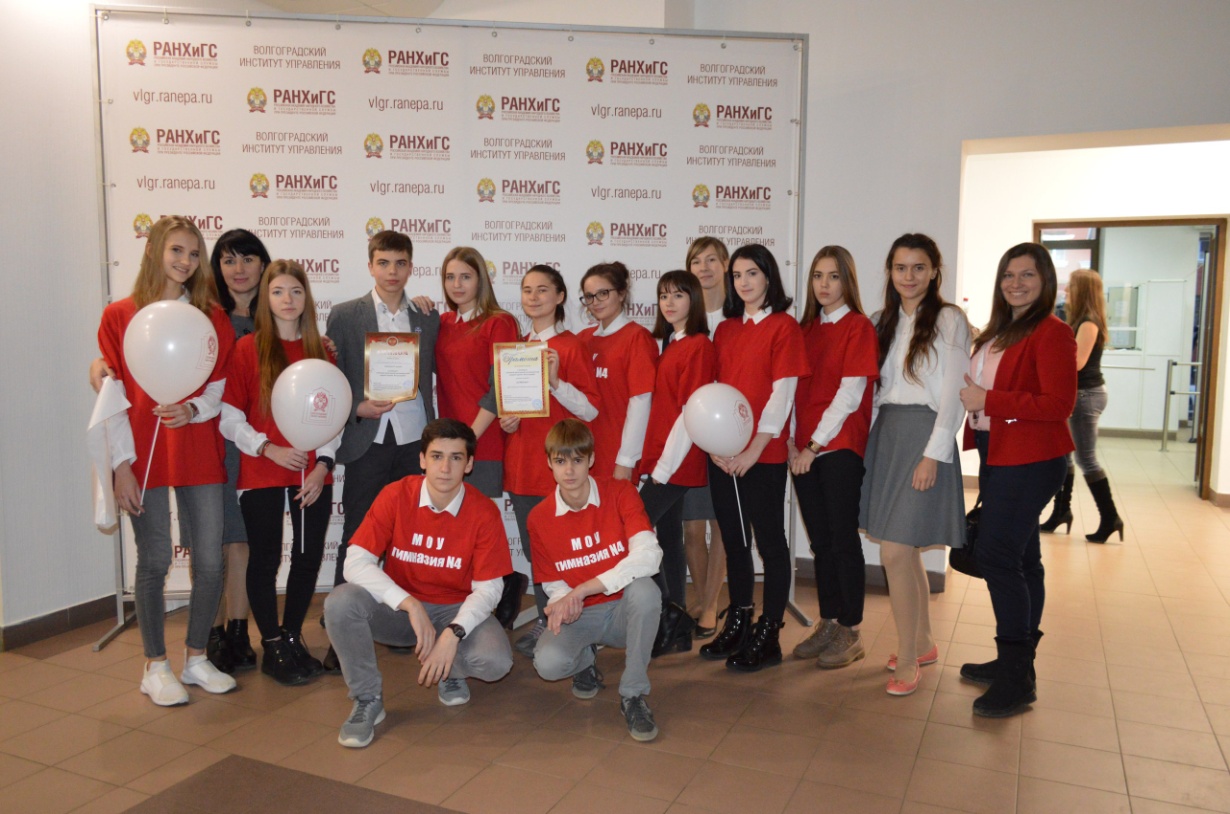 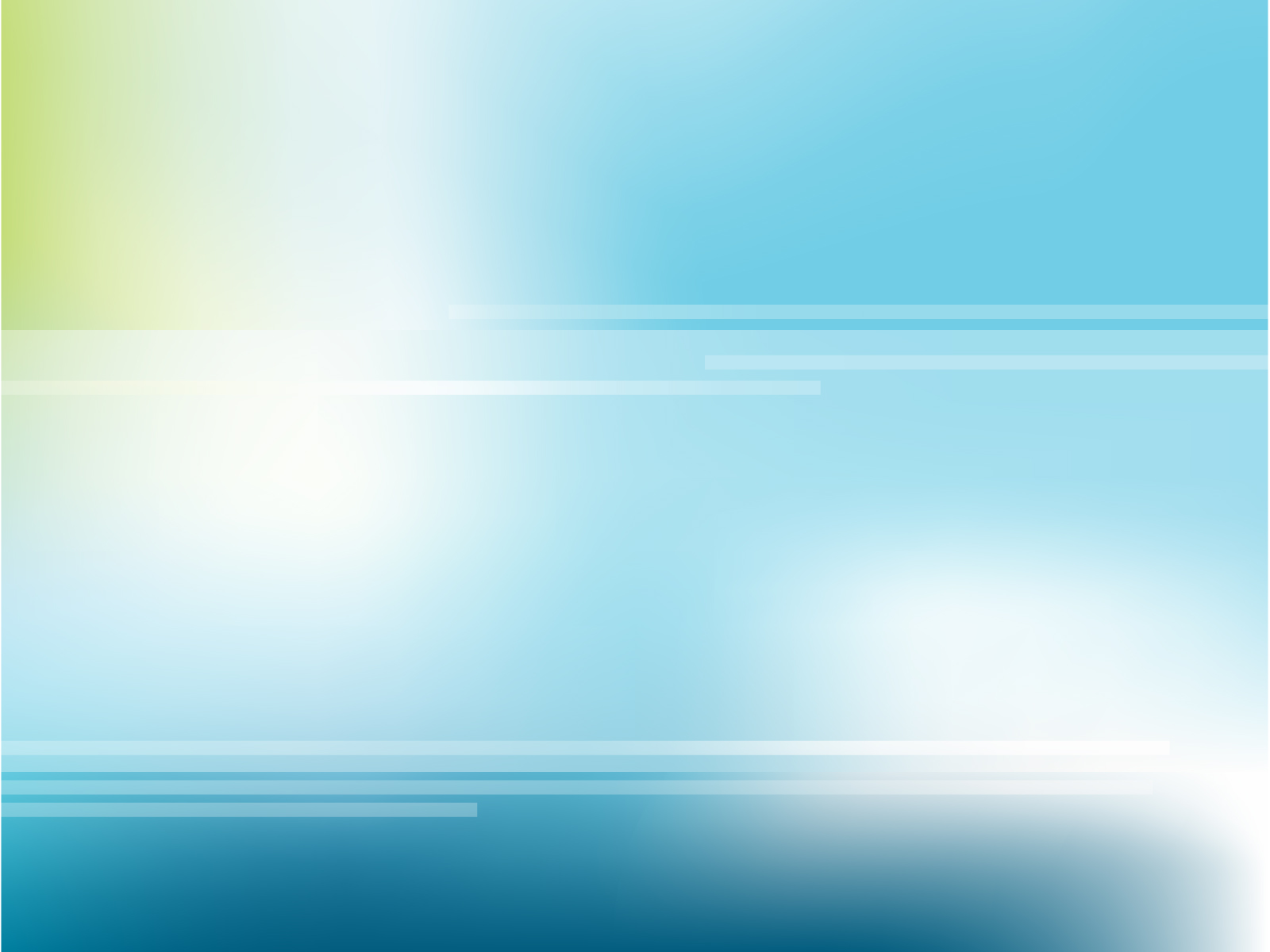 Концертно-игровая программа 
«Праздник к нам приходит!»
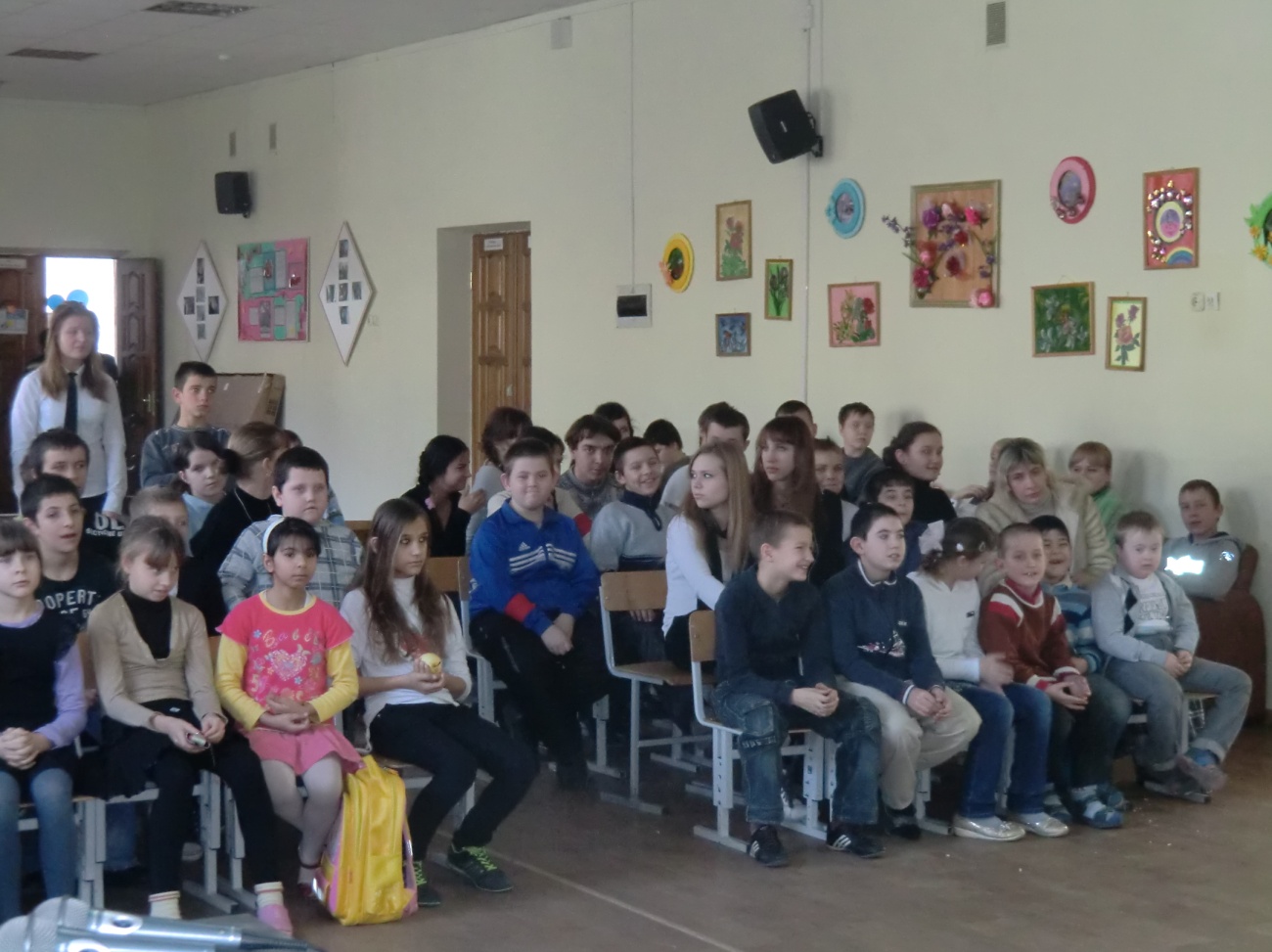 Предновогодние встречи с ребятами волгоградской специальной (коррекционной) 
школой –интернатом № 1 стали доброй традицией. Волонтёры отряда с особым
 трепетом и желанием готовятся к концертно-игровой программе.  Новогодние загадки, песни и стихи,  весёлые игры и конкурсы наполняют сердца радостью и прекрасным настроением!
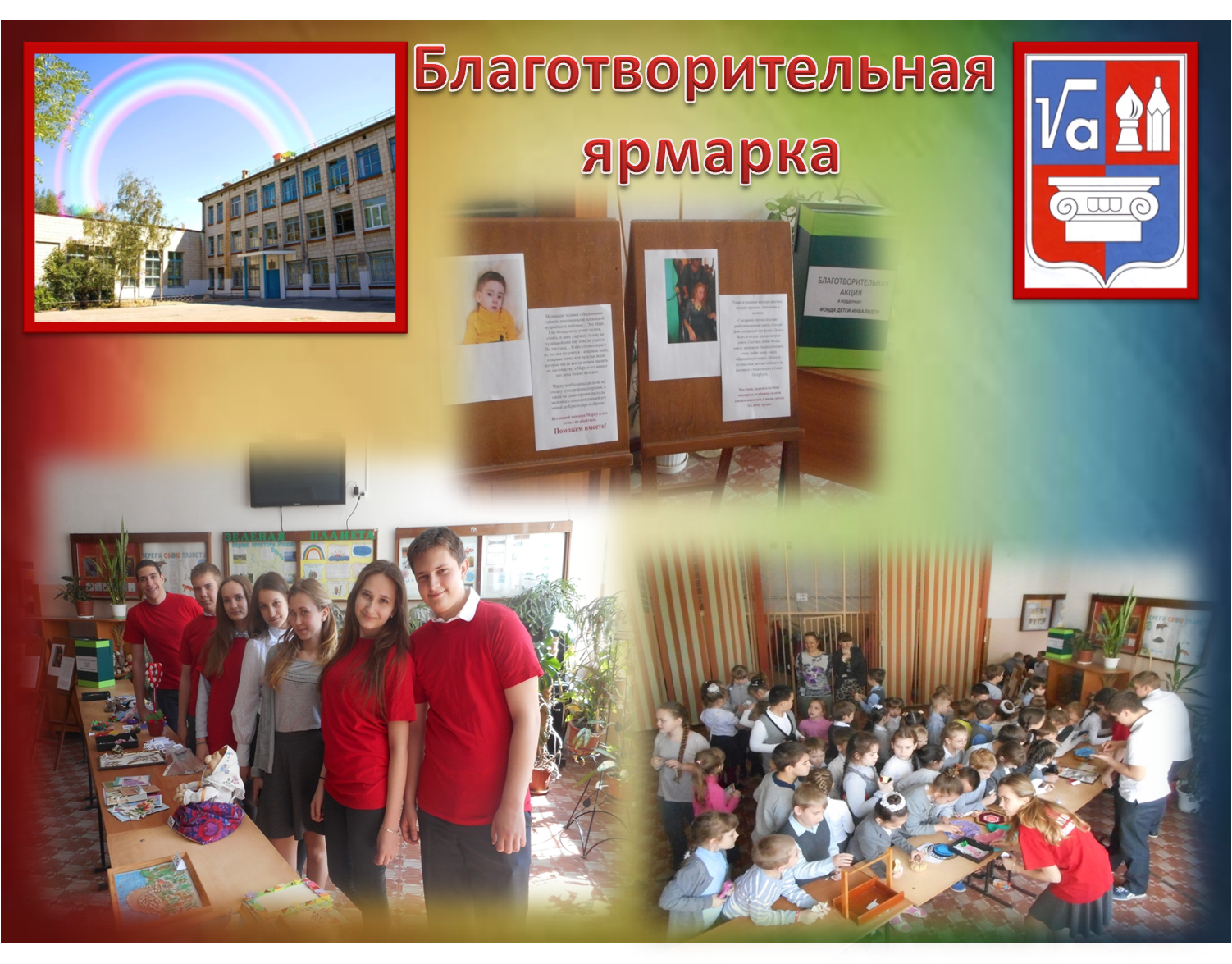 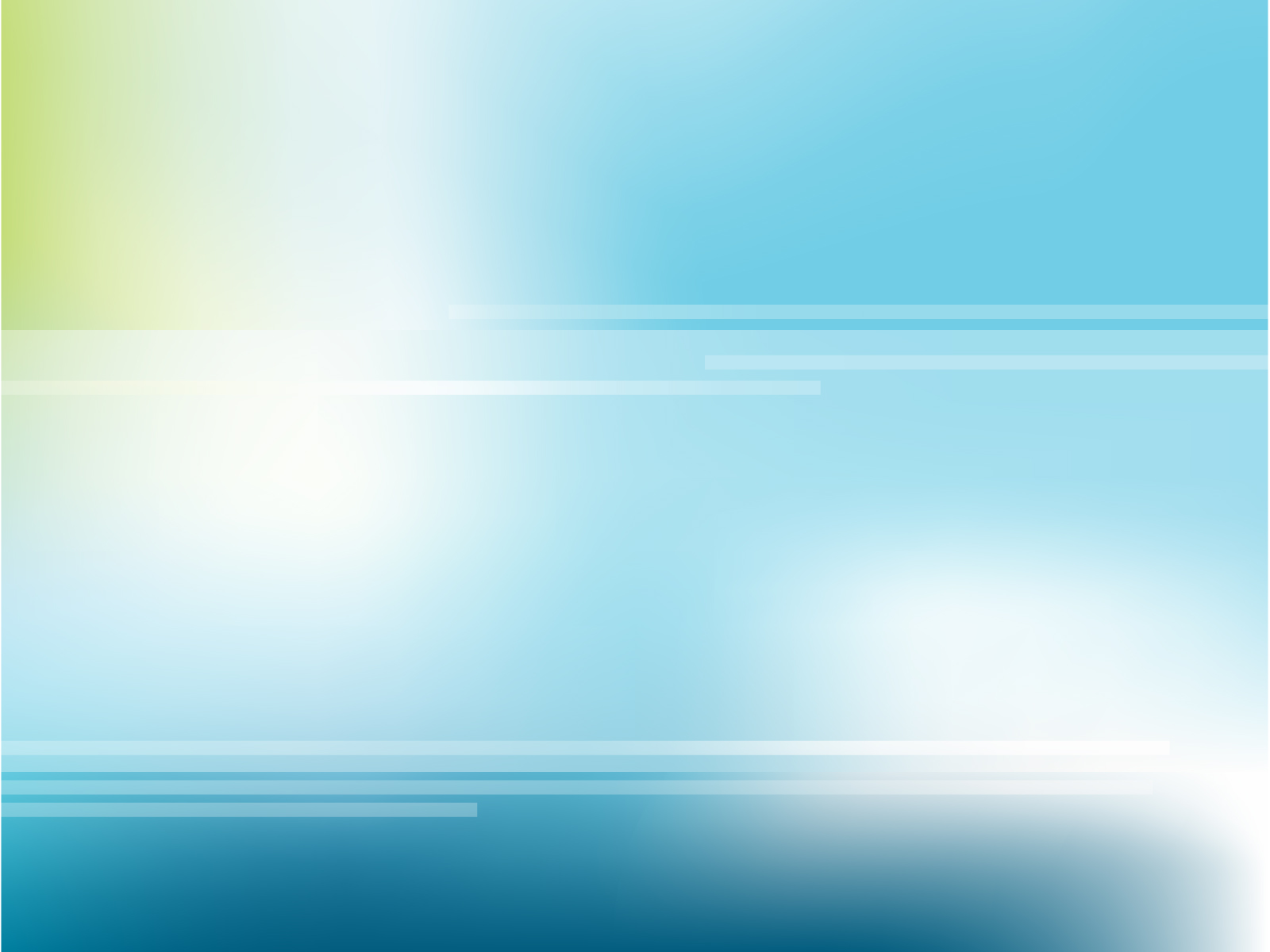 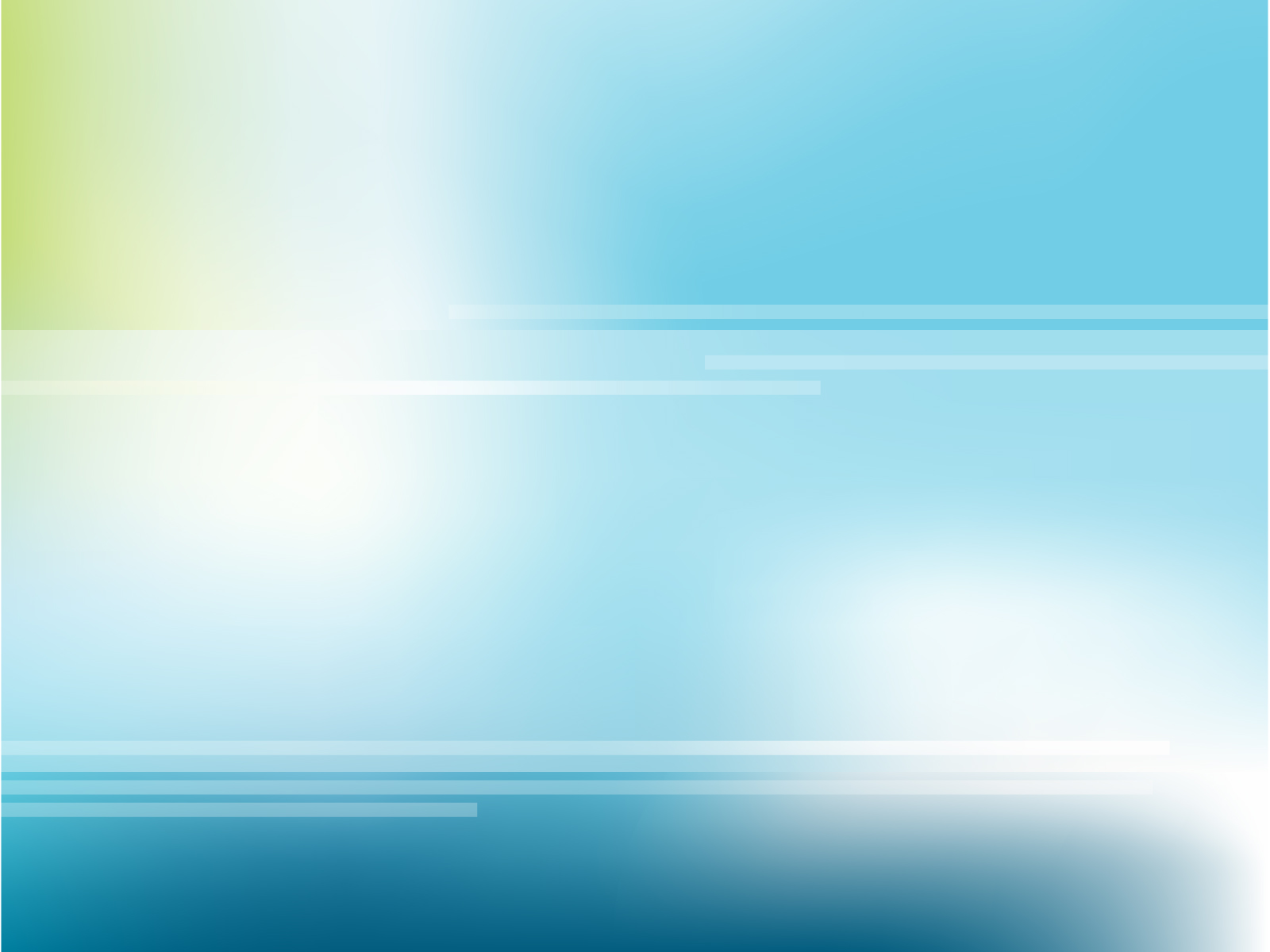 Все собранные средства были перечислены 
  на оплату курса
 лечения Сонечки Либченко.
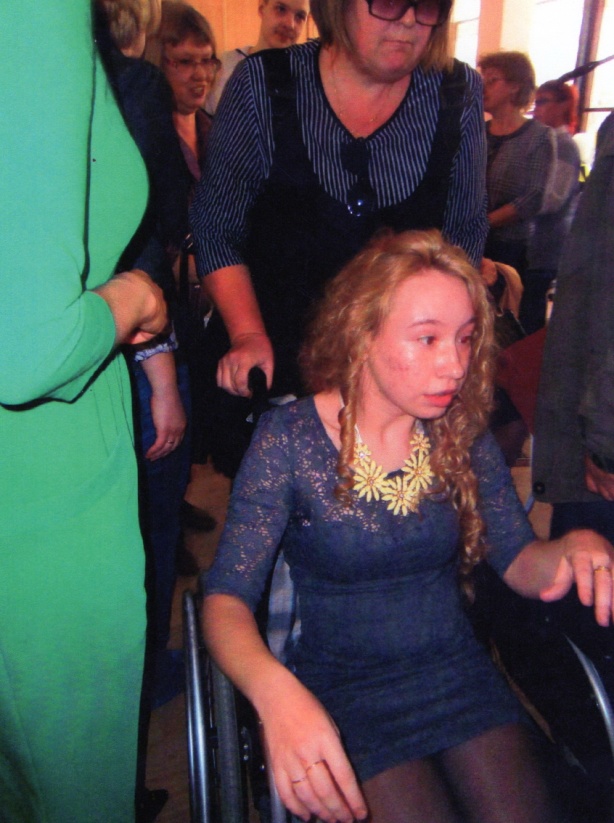 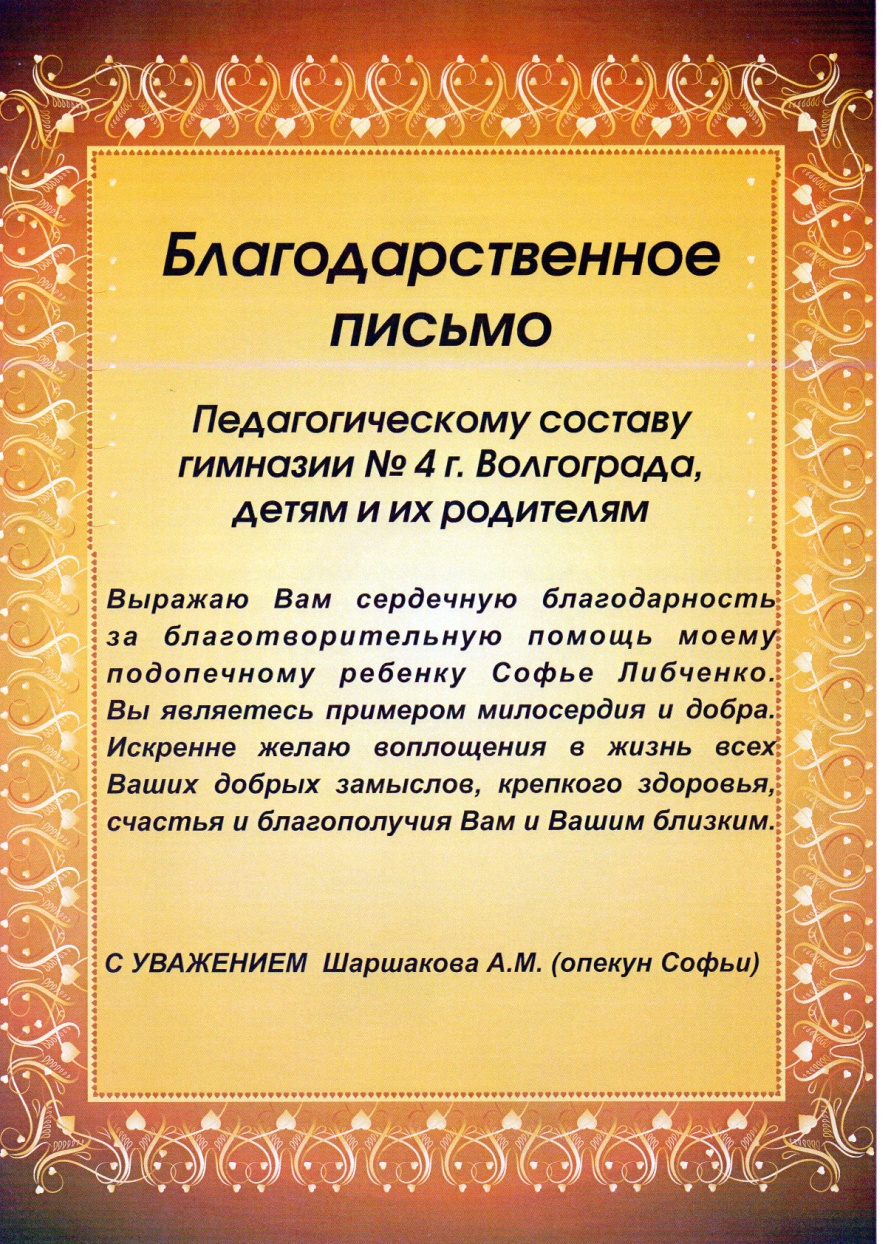 А так же умной и красивой девушке
  Строевой Светлане, 
которая проводит свою жизнь в коляске. 
Светлана посещает реабилитационный 
центр «Тёплый дом», созданный при фонде
 «Дети в беде». Он стал для неё вторым её домом.
Ребята нашей гимназии помогли осуществить
 заветную мечту Светланы – побывать 
на фестивале «Алые паруса в Санкт-Петербурге.»
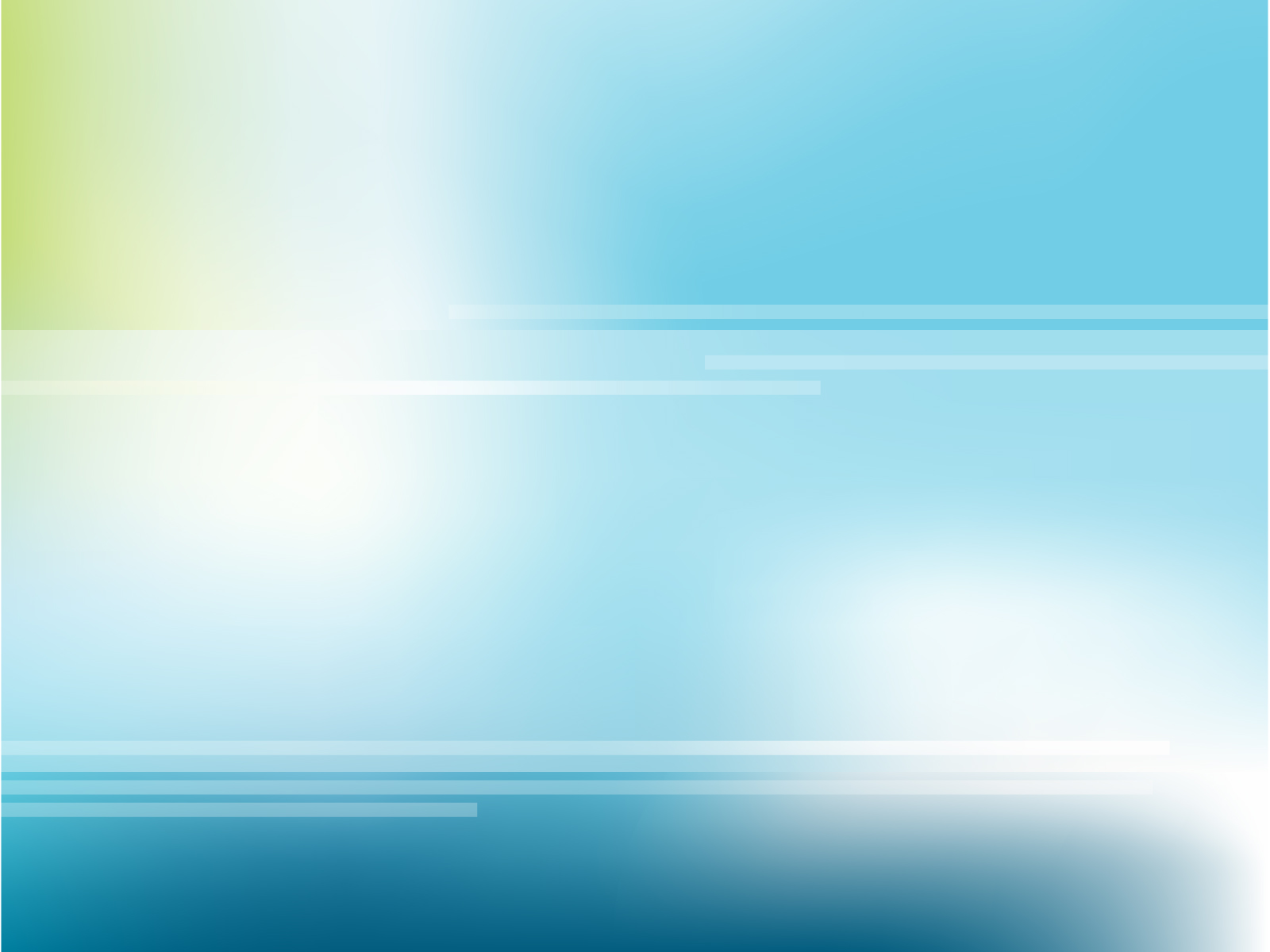 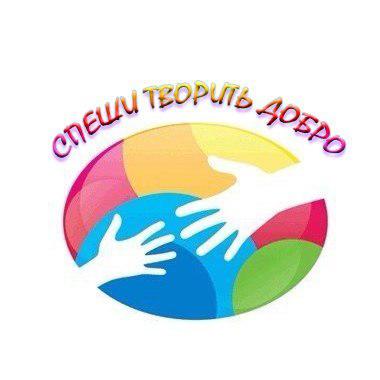 Ярмарка добра
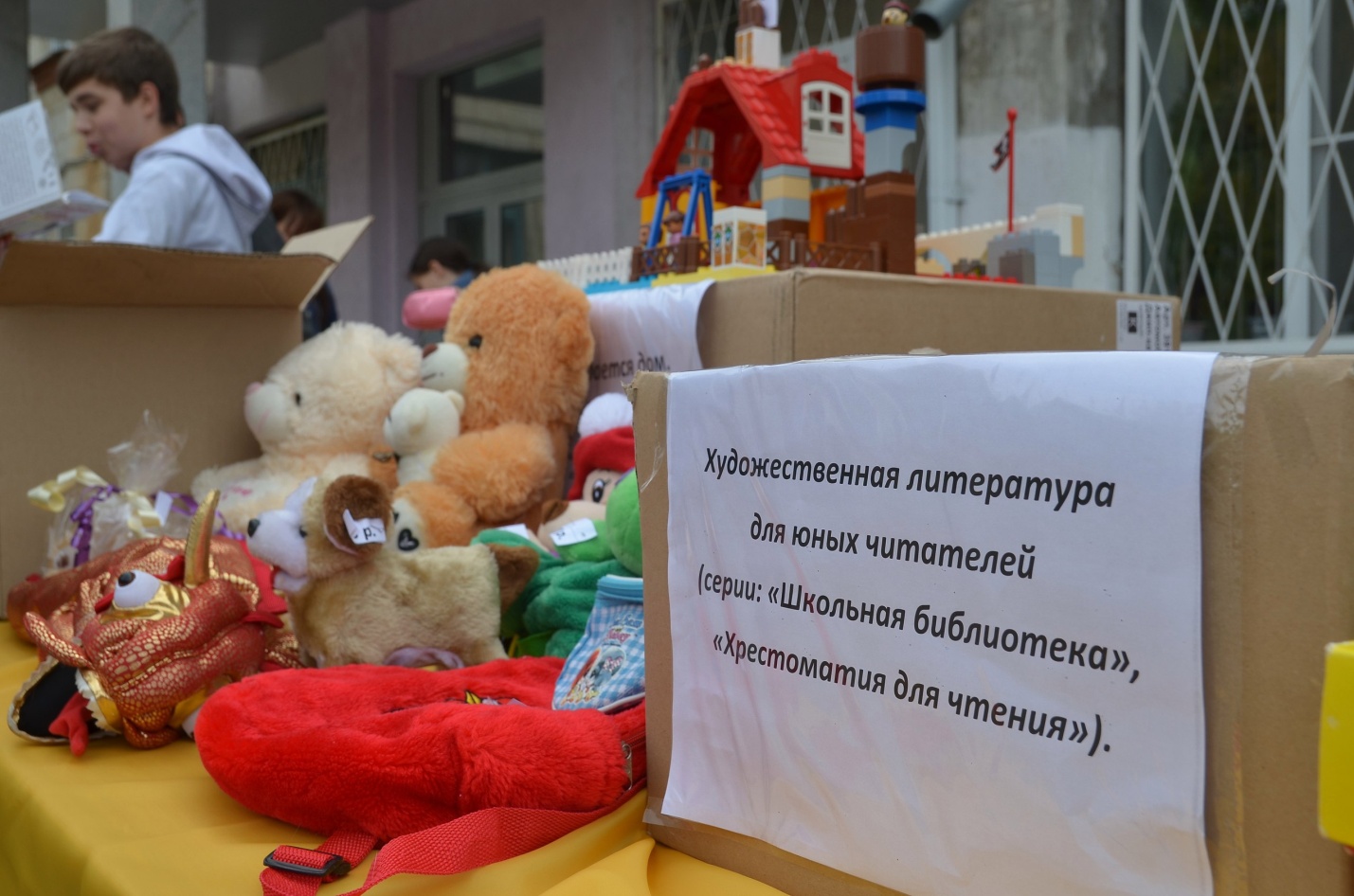 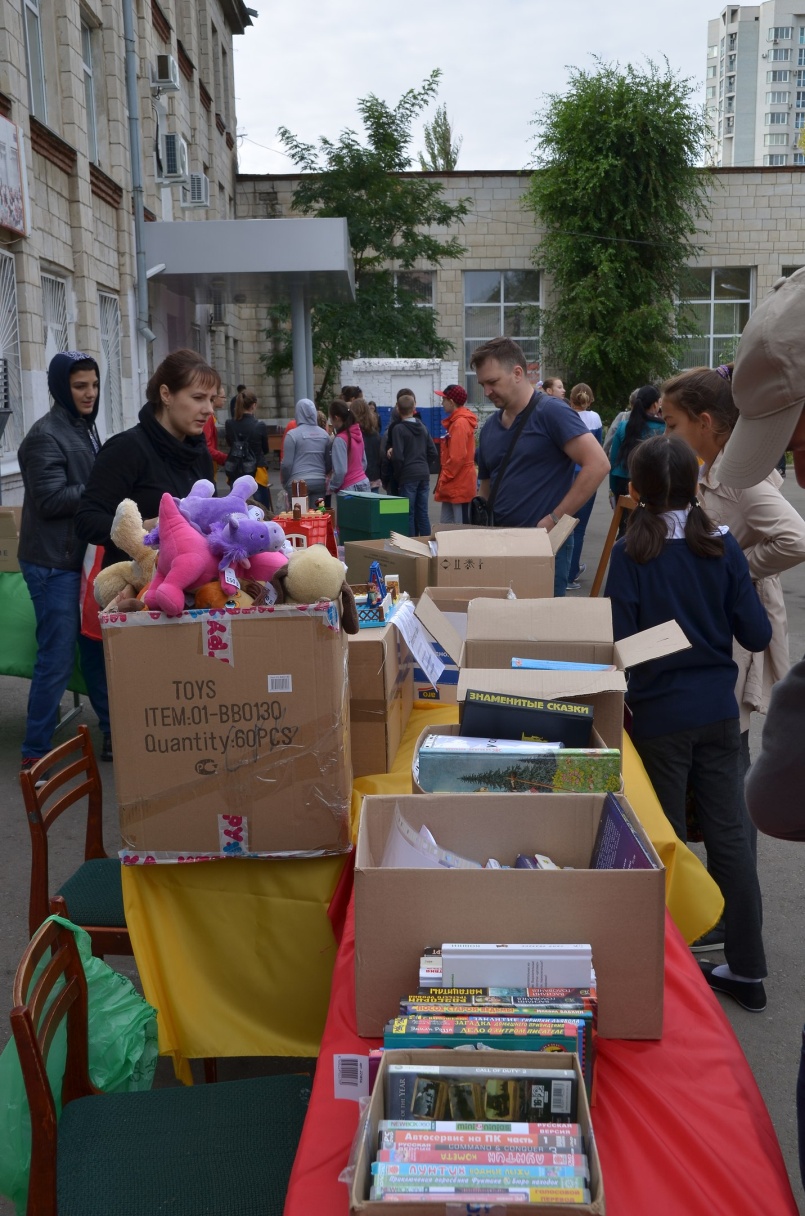 Все собранные средства были перечислены 
 ребятам с ограниченными возможностями
 волгоградского фонда «Дети в беде»,
которые проходят длительное лечение
 и реабилитацию в г. Москва